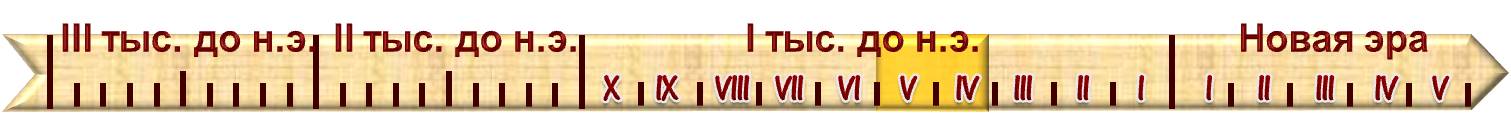 МУДРЕЦЫ ДРЕВНЕЙ ГРЕЦИИ
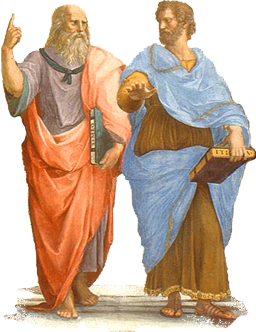 Образовательная система «Школа 2100». 
Данилов Д.Д. и др. Всеобщая история. 5-й класс. История Древнего мира. § 29.
Автор презентации: Казаринова Н.В. (учитель, г. Йошкар-Ола)
© ООО «Баласс», 2012.
[Speaker Notes: Фрагмент фрески Рафаэля «Афинская школа» 
Адрес рисунка http://upload.wikimedia.org/wikipedia/commons/3/31/La_scuola_di_Atene.jpg?uselang=ru]
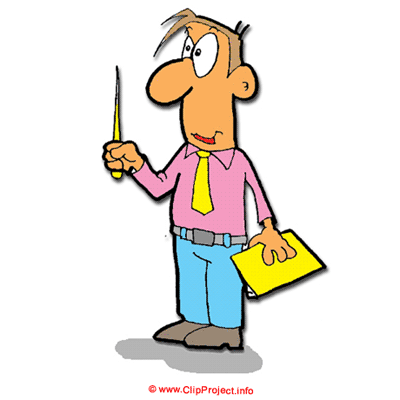 ОПРЕДЕЛЯЕМ ПРОБЛЕМУ
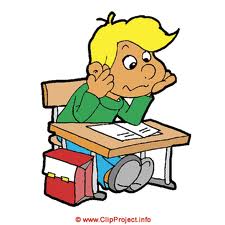 Я слышал, что в Греции было много мудрецов. Наверное, эти люди пользовались общим уважением и почётом…
Увы, такое было далеко не всегда. Многих мудрецов по приговору народа штрафовали, изгоняли и даже казнили.
Сравни мнения Антошки и учёных. Какое наблюдается противоречие? 
Какой возникает вопрос? Сравни его с авторским.
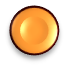 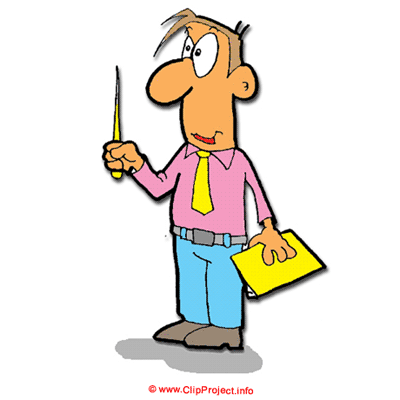 ОПРЕДЕЛЯЕМ ПРОБЛЕМУ
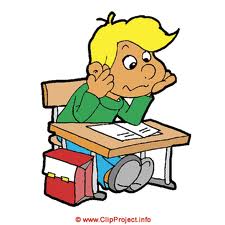 ПОЧЕМУ НАРОД ЧАСТО НЕ ПРИНИМАЛ СВОИХ МУДРЕЦОВ?
ВАША ФОРМУЛИРОВКА ПРОБЛЕМЫ МОЖЕТ НЕ СОВПАДАТЬ С АВТОРСКОЙ. ПОЖАЛУЙСТА, ВЫБЕРИТЕ В КЛАССЕ ТУ ФОРМУЛИРОВКУ, КОТОРАЯ ВАМ НАИБОЛЕЕ ИНТЕРЕСНА!
[Speaker Notes: Анимация поставлена на щелчок. Вопрос исчезает, возникает авторская формулировка проблемной ситуации]
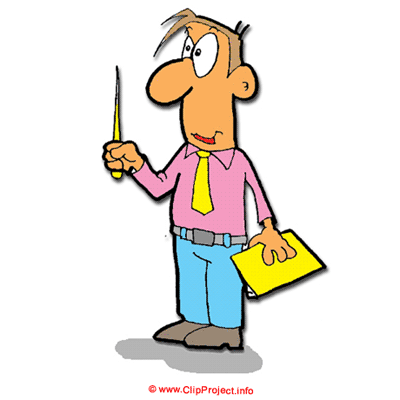 ВСПОМИНАЕМ ТО, ЧТО ЗНАЕМ
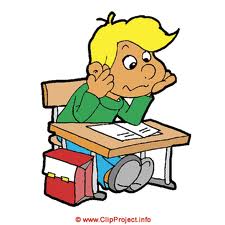 Необходимый уровень. Выбери признаки демократии и соедини их стрелками с этим понятием.
меньшинство подчиняется
большинству
высший слой
общества
«народовластие»
демократия
основные вопросы власти решаются большинством голосов
высшие посты занимают
только представители знатных родов
возможность свободно
высказываться, оспаривать
решения
[Speaker Notes: Для выполнения задания необходимо воспользоваться встроенными средствами Microsoft  PPT в режиме просмотра (инструмент «ПЕРО»)]
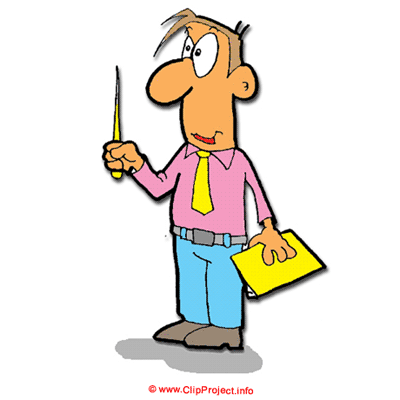 ВСПОМИНАЕМ ТО, ЧТО ЗНАЕМ
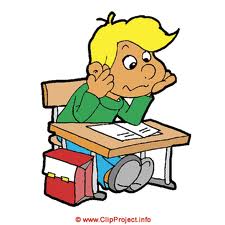 Повышенный уровень. Из приведённых слов и словосочетаний составь определение двух понятий, изученных на предыдущих уроках. В этом задании ты можешь добавлять предлоги, изменять слова по падежам.
Творчество, город-государство, людей, создающие художественные образы, того, что они чувствуют, община свободных полноправных граждан, осознают
____________________________________________
____________________________________________
____________________________________________
[Speaker Notes: Для выполнения задания необходимо воспользоваться встроенными средствами Microsoft  PPT в режиме просмотра (инструмент «ПЕРО»)]
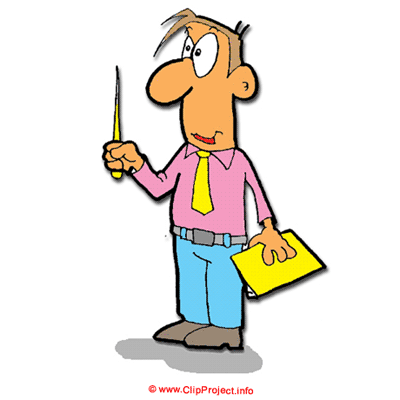 ВСПОМИНАЕМ ТО, ЧТО ЗНАЕМ
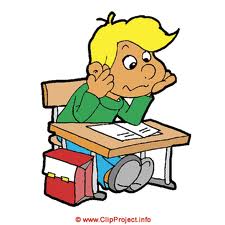 Необходимый уровень. Приведи как можно больше объяснений того, почему правление Перикла называют расцветом культуры в Афинах.
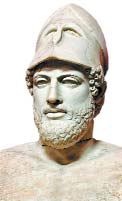 ________________________________
________________________________
________________________________
________________________________
________________________________
________________________________
________________________________
________________________________
[Speaker Notes: Для выполнения задания необходимо воспользоваться встроенными средствами Microsoft  PPT в режиме просмотра (инструмент «ПЕРО»)
Кнопка – ссылка на скрытый слайд с заданием повышенного уровня.]
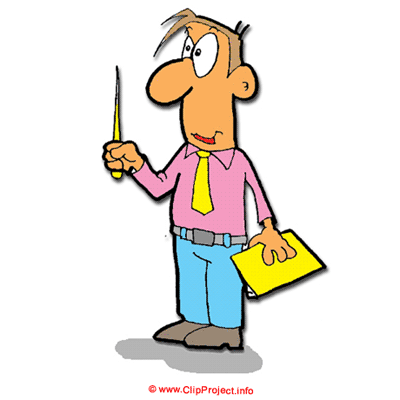 ВСПОМИНАЕМ ТО, ЧТО ЗНАЕМ
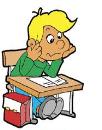 Назови знакомых тебе мудрецов Древней Греции.
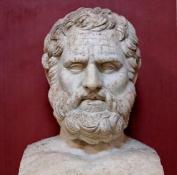 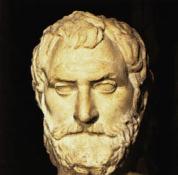 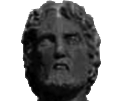 Биант  Приенский
Фалес Милетский
Клеобул Линдский
Хилон  Спартанский
Солон Афинский
Периандр Коринфский
Питтак  Митиленский
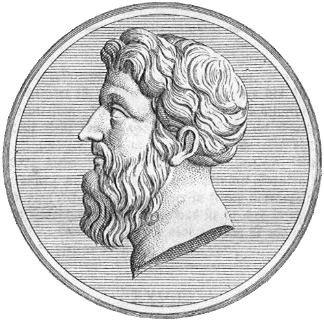 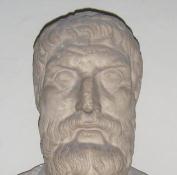 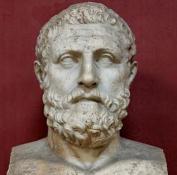 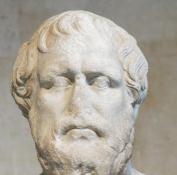 [Speaker Notes: Скрытый слайд. Щелчок за пределами рисунка – переход на следующий слайд. Задание повышенного уровня сложности
Анимация построена на триггерах. Щелчок по портрету выводит и скрывает имя мудреца. Щелчок за пределами таблички с именем или портрета выводит на слайд 19.
Фалес Милетский - http://cs303514.userapi.com/v303514553/14df0/fwyZK0qpZF0.jpg 
Питтак Митиленский - http://upload.wikimedia.org/wikipedia/commons/d/da/Pittacos_Louvre_Ma_3572.jpg?uselang=ru
Клеобул Линдский - http://mudrageli.ru/uploads/posts/2010-10/1287325355_kleobul2.png]
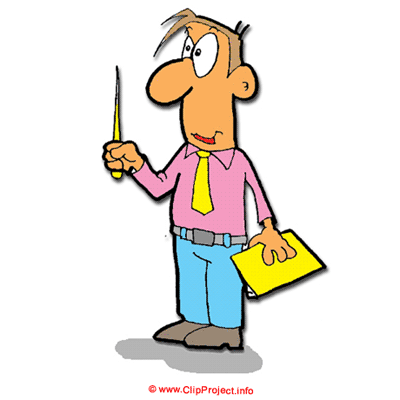 ОТКРЫВАЕМ НОВЫЕ ЗНАНИЯ
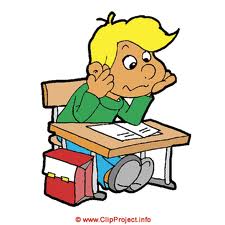 1. МУДРЕЙШИЙ ИЗ ЭЛЛИНОВ
2. АКАДЕМИЯ МУДРОСТИ
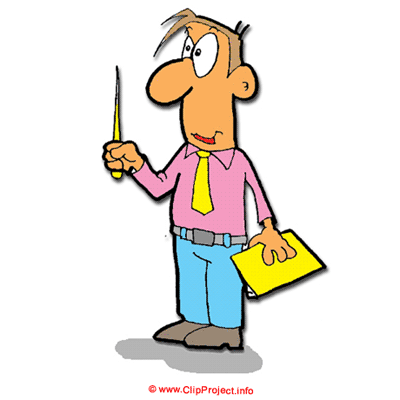 МУДРЕЙШИЙ ИЗ ЭЛЛИНОВ
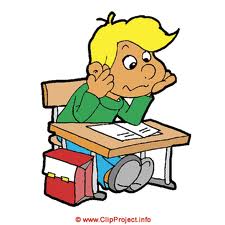 Повышенный уровень. С помощью текста учебника (п. 1, с. 178) объясни, что такое философия и кого в Древней Греции называли «учителями мудрости».
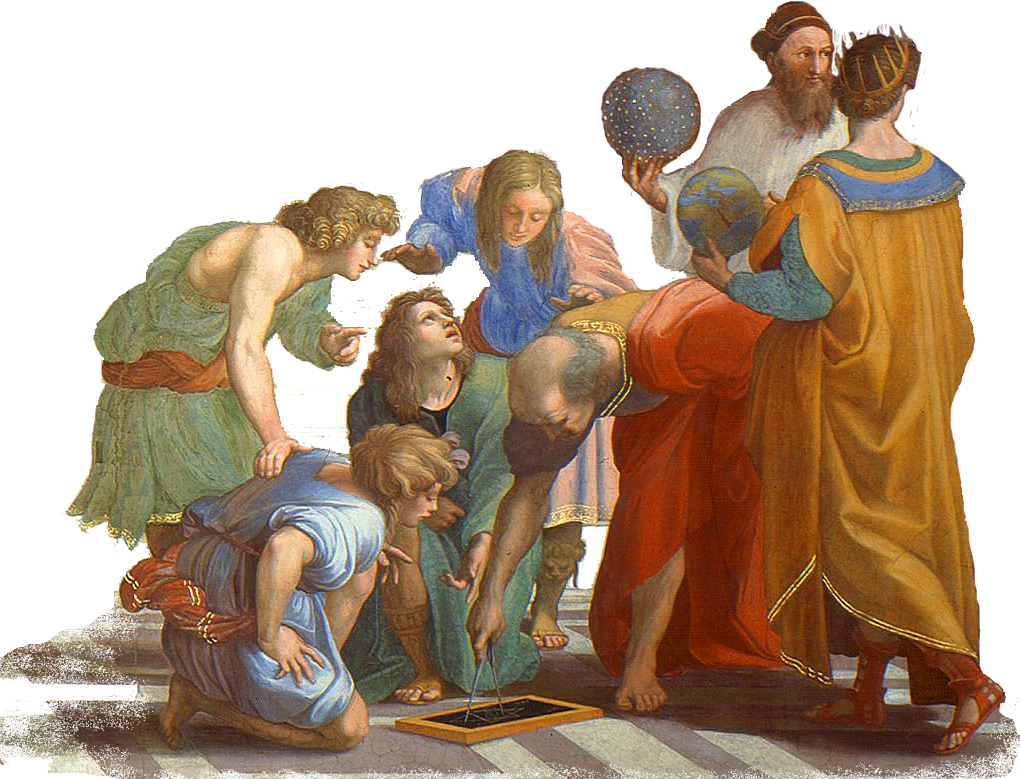 [Speaker Notes: Фрагмент фрески Рафаэля «Афинская школа» 
Адрес рисунка http://upload.wikimedia.org/wikipedia/commons/3/31/La_scuola_di_Atene.jpg?uselang=ru]
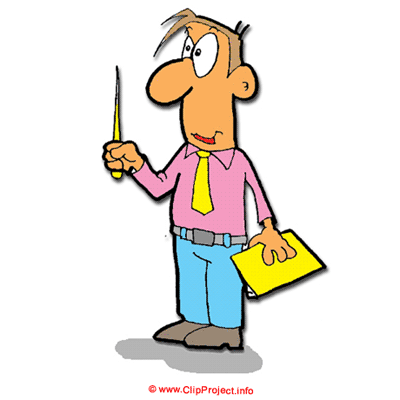 МУДРЕЙШИЙ ИЗ ЭЛЛИНОВ
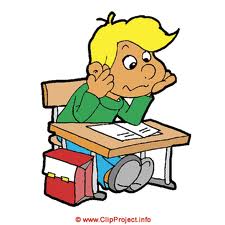 Повышенный уровень. Как ты думаешь, почему Сократа считали мудрым философом? Свой ответ запиши.
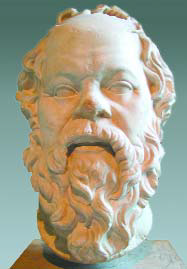 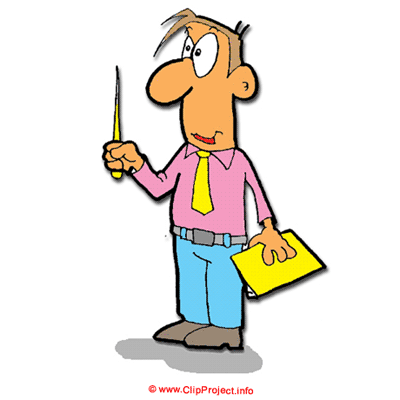 АКАДЕМИЯ МУДРОСТИ
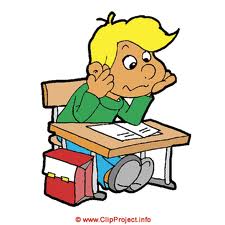 Повышенный уровень. Чем, на твой взгляд, философия Платона отличается от философии Аристотеля? Запиши ответ в таблице.
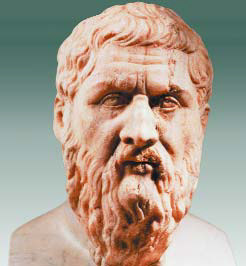 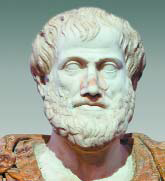 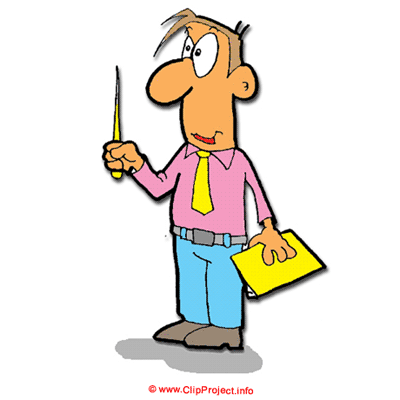 АКАДЕМИЯ МУДРОСТИ
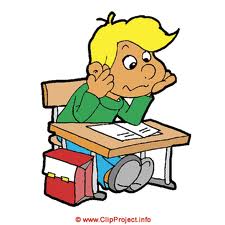 Максимальный уровень. Всем ли жителям Греции могли быть понятны идеи философов? Свой ответ запиши.
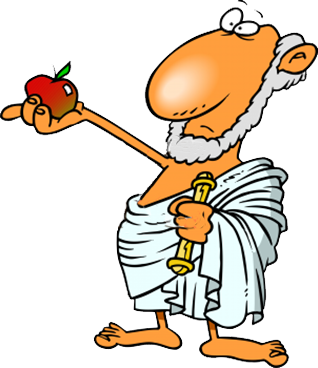 [Speaker Notes: Адрес рисунка http://liber.rsuh.ru:28888/sites/default/files/imagecache/400x400/3963_picture_of_a_puzzled_greek_philosopher_holding_an_apple_and_a_sroll.jpg]
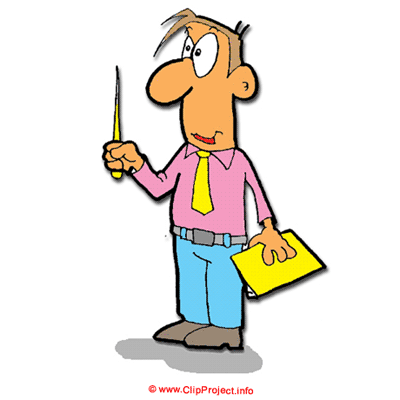 ОТКРЫВАЕМ НОВЫЕ ЗНАНИЯ
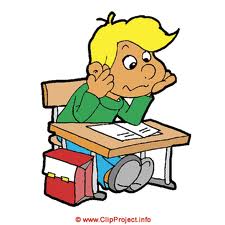 ТРУДЫ ДРЕВНЕГРЕЧЕСКИХ УЧЁНЫХ И ФИЛОСОФОВ ЗАЛОЖИЛИ ОСНОВЫ СОВРЕМЕННОЙ НАУКИ.
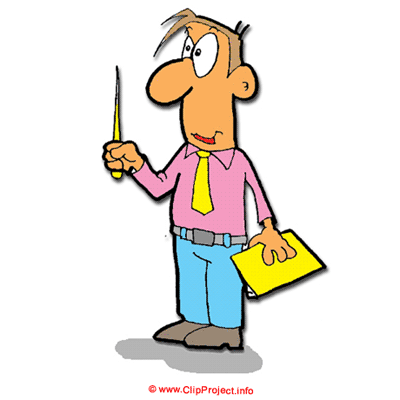 ПРИМЕНЯЕМ НОВЫЕ ЗНАНИЯ
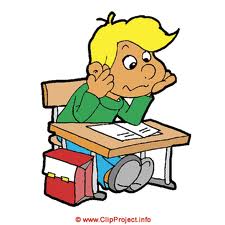 Максимальный уровень. Какие идеи древнегреческой философии близки лично тебе — человеку XXI века? Свой ответ запиши в таблице.
Максимальный уровень. Подумай, какие идеи древнегреческой философии используют в своей жизни современные люди, твои одноклассники.
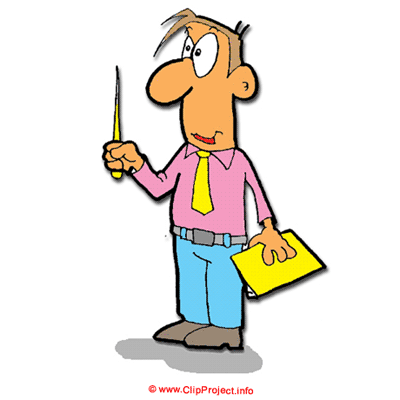 ПРИМЕНЯЕМ НОВЫЕ ЗНАНИЯ
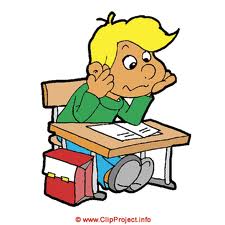 Необходимый уровень. Соедини стрелками имена философов с их идеями, мыслями, достижениями.
Повышенный уровень. Впиши в первую колонку недостающие имена к оставшимся предложениям.
[Speaker Notes: Анимация поставлена на щелчок. Происходит выцветание задания и появление таблицы. 
Для выполнения задания необходимо воспользоваться встроенными средствами Microsoft  PPT в режиме просмотра (инструмент «ПЕРО»)]
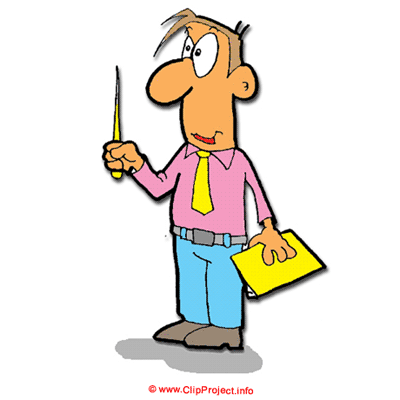 ПРИМЕНЯЕМ НОВЫЕ ЗНАНИЯ
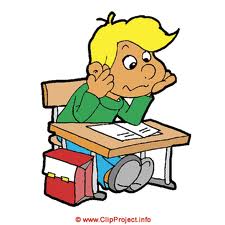 Максимальный уровень. Впиши в последнюю строку имя известного тебе философа Древней Греции и его идеи, мысли, достижения.
[Speaker Notes: Анимация поставлена на щелчок. Происходит выцветание задания и появление таблицы. Заполнение таблицы в режиме просмотра происходит при использовании встроенных средств Microsoft PPT]